XXXX年XX月XX日
〇〇〇町✕丁目 猫対策の会
飼い主のいない猫 全頭手術完了
飼い主のいない猫（ノラ猫）の被害対策として、
繁殖をストップさせるための去勢不妊手術をしました
現時点での全頭手術が完了しました。メス〇頭、オス〇頭でした
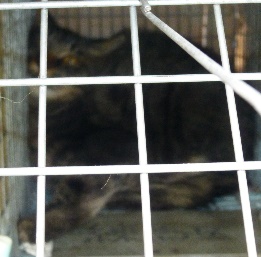 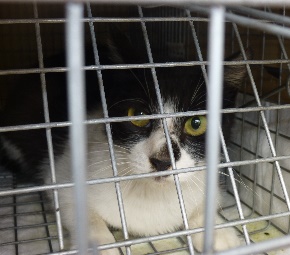 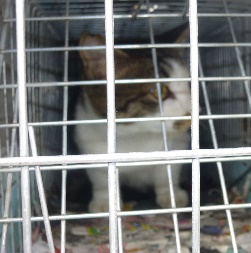 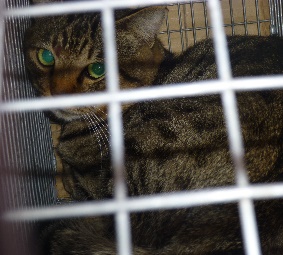 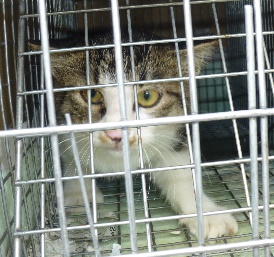 猫情報をご提供くださった方、
捕獲にご協力いただいた方、
ご寄付いただいた方、
皆様、どうもありがとう
ございました。
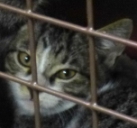 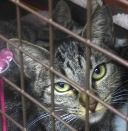 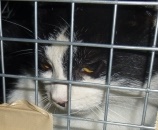 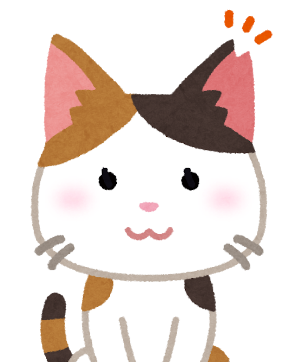 手術済の猫は耳先をＶ字にカットしています。
耳先カットされた猫は一代限りの命ですので、どうか見守って
いただきたく思います。
ノラ猫は、過酷な環境で生きているため、多くが４～５年の寿命です。
このため、地域の全頭に手術をすれば、着実に頭数が減っていきます。
発情期の泣き声も無くなり、ケンカや強烈な尿の臭気も減少します。
エサやりのマナー　～これ以上ノラ猫が集まらないように～
【新たな猫を寄り付かせず、頭数管理していくための、マナー６点セット】
① 耳先カットの猫だけに、② 迷惑にならない場所で、③ 毎日同じ時間に、
④ 多すぎない量のエサを、⑤ 小皿で、出来るだけ頭数分に小分けして与え、
⑥ 猫の食後はすぐに片付けて清掃します。
※　元々エサを置きっぱなしにしていた場合も、エサの時間を決めてすぐに片付けるようにすると、
数日間のうちに、ほとんどの猫がちゃんとその時間に集まるようになります。
【耳カットされていない猫には、エサを与えないで】
周辺地域からやって来た猫は、元の地域にちゃんとエサ場がありますので、エサを与える
必要はありません。
（数日様子を見て、それでもやってくる場合は、手術をしますのでご連絡ください。）
【エサを放置すると、対策が無に帰します】
エサを置いたまま放置すると、臭いにつられて周辺地域から未手術猫が集まってしまい、
これまでの手術が無駄になります。また、カラスや虫が集まり不潔です。
ご近隣に配慮し、マナーを守りましょう。
会計報告（〇月✕日現在）
※　病院の領収書を見たい方はご連絡ください。
※　ご寄付いただいた方、心より感謝申し上げます。
※　私たちは地域の一員として、地域環境改善のためにボランティアで対策をしています。
　可能な範囲でご寄付をいただけますと、大変にありがたく存じます。
　　現金：下記までご連絡ください（領収書をお渡しします）。
　　振込：✕✕✕銀行〇〇〇支店　普通口座XXXXXX
　　　　　ネコタイサクノカイ　マルヤママルコ
これからも情報提供をお願いいたします
頭数減少に向けて、継続的に地域のノラ猫事情を把握していく必要があります。
「耳先がカットされていない猫を地域で見た」など、今後もノラ猫に関する情報を、
ぜひお寄せください。
地域の皆様のご協力をいただきながら、地域環境改善を図っていきたいと考えています。
猫の被害で困っている方へ
残念ながら、猫対策に決定打はないのですが、いくつかの具体的な方法をご案内できます。お困りの方はご相談ください。
飼い猫には首輪（名札付き）の装着を
「飼い主の連絡先の付いた首輪をつけていない」猫や、「耳先カットが無い」猫は、
未手術のノラ猫と区別がつかず、手術対象とせざるを得ません。
飼い猫には必ず身元表示（名札付きの首輪）を装着してください。
※ 　外に出ている猫は、室内飼育の猫に比べ、圧倒的に短命です。飼い猫は、室内飼育をお勧めします。
猫は爆発的な繁殖力があります。
１匹のメスから始まって、１年以内に孫の代まで誕生し、２０匹以上増えます。
そうなると、フン尿などの被害が非常に深刻になります。
猫が好きな方も、猫で困っている方も、
ともに気持ちよく暮らせる町になってほしいと願い、
この活動をしています。
※　このような活動を「地域猫活動」といい、✕✕市行政も推奨しています（別紙をご参照ください）。
※　行政ではノラ猫の駆除はしていません。また、安易な引き取りも行っていません。
引きつづき、ご協力いただきたく、何卒よろしくお願い申し上げます。
〇〇〇町✕丁目 猫対策の会　〇山　090-XXXX-XXXX